PROJECT NAME
Overview of the Opportunity
Project Outlook
Description:
Location: Ulaanbaatar, Mongolia
KEY PROJECT FEATURE
Implementer:
Total investment:
Supporting Documents
Capacity expansion:
Project duration:
Concept paper
Feasibility study
Project layout
Infrastructure
Licenses and permits
Environmental assessment
Land permit
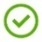 KEY INVESTMENT RATIONALE
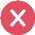 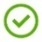 PLANNED TASK:
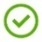 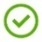 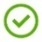 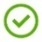 Contact Details
OUT COMES OF PROJECT
PROJECT NAME
Overview of the Opportunity
Project Outlook
Description: 
Location:
KEY PROJECT FEATURE
Total investment: USD 150 thousand
Implementer:
Supporting Documents
Project duration:
Concept paper
Project layout
Infrastructure
Licenses and permits
Environmental assessment
Land permit
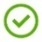 KEY INVESTMENT RATIONALE
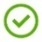 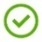 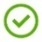 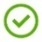 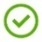 Contact Details
OUT COMES OF PROJECT